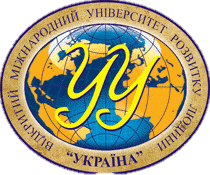 Навчальна дисципліна «Права людини та верховенство права»Тема 7 «Європейський суд з прав людини: історія становлення та порядок організації і діяльності.»
Викладач:
К.ю.н., доцент, доцент кафедри галузевого права та загально-правових дисциплін
Орловська Ірина
План заняття
1. Поняття, ознаки та принципи європейського судочинства щодо захисту прав і свобод людини.
2. Європейський суд з прав людини.
1. Поняття, ознаки та принципи європейського судочинства щодо захисту прав і свобод людини.
9 листопада 1995 р. у м. Страсбурзі від імені України було підписано Європейську конвенцію про захист прав і основних свобод людини та п’ять протоколів до неї, а 17 липня 1997 р. Верховна Рада України ратифікувала їх.
Указом Президента України № 615/98 від 11 червня 1998 р. затверджена Стратегія інтеграції України до Європейського Союзу, одним із напрямів якої є зближення законодавства України із сучасною європейською системою права, стержнем якої є забезпечення добробуту людини.
Найбільш характерними ознаками, що підтверджують статусність органів міжнародного судочинства щодо захисту прав людини слід вважати такі:
1. міжнародне судочинство щодо захисту прав людини має конкретний (як правило, інцидентний) характер.
2. міжнародне судочинство щодо захисту прав людини відбувається у межах суворо і детально регламентованої процедури, визначеної відповідними міжнародними угодами.
3. міжнародне судочинство щодо захисту прав людини здійснюється колегіально, судовою колегією у складі фахових авторитетних суддів, які представляють певну країну або певний регіон.

МІЖНАРОДНЕ СУДОЧИНСТВО ЩОДО ЗАХИСТУ ПРАВ ЛЮДИНИ – це сукупність усіх міжнародних судів, які реалізують відповідні форми діяльності, обумовлені міжнародними угодами, яка спрямована на утвердження та забезпечення прав людини у світі.
Принципи міжнародного судочинства щодо захисту прав і свобод людини:
1. Відповідність принципам міжнародного права.
2. Відкритість і гласність судового процесу.
3. Усний характер процесу.
4. Змагальність.
5. Право осіб та держав на захист.
6. Ще один принцип діяльності судів випливає з формули: «усі дії судової влади повинні бути мотивовані».
2. Європейський суд з прав людини
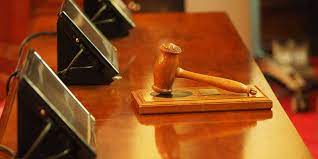 Судді ЄСПЛ:
кількість суддів ЄСПЛ відповідає кі­лькості Високих Договірних Сторін;
обираються строком на шість років (з мож­ливістю переобрання);
обираються Парламентською Асамблеєю від кожної держави-учасниці більшістю поданих голосів із трьох кандидатів, висунутих відповідною державою;
кандидати не обов'язково повинні мати гро­мадянство країни, від якої вони обираються;
повинні мати високі моральні якості, а також кваліфікацію, необхідну для призначення на високу су­дову посаду, чи бути юристами з визнаним авторитетом;
не можуть упродовж строку своїх повноважень займатися ніякою діяльністю, що є несумісною з їхньою незалежністю, безсторонністю або вимогами виконання посадових обов'язків на по­стійній основі.
«судді аd hос»
- це будь-які особи, крім по­стійних суддів, які обираються Високими Договірними Сторонами для участі в розгляді конкретних справ у складі Великої палати або палати згідно з пунктом 2 статті 27 ЄКЗПЛОС, тобто за відсутності судді, обраного від зацікавленої держави, чи в разі його неспроможності взяти участь у засіданні.
Стар­шинство суддів аd hос визначається за їхнім віком після обраних суддів.
Наявність правила щодо вікового та професійного старшинства суддів дозволяє вирішувати низку питань, пов'язаних із призначенням суддів на адміністративні посади, тощо.
Структура Європейського суду з прав людини
Предметна компетенція ЄСПЛ
Відповідно до ст. 1 Конвенції про захист прав люди­ни та основоположних свобод Високі Договірні Сторони «гарантують кожному, хто перебуває під їхньою юрис­дикцією, права і свободи, визначені в розділі І цієї Кон­венції». 
Однак згідно зі ст. 5 Першого протоколу держави-учасниці «розглядають положення статей 1, 2, 3 і 4 цього Протоколу як додаткові статті Конвенції, і всі положення Конвенції застосовуються відповідно». 
Юрисдикція ЄСПЛ поширюється на справи про порушення прав, гаранто­ваних як Конвенцією, так і Протоколами до неї. Разом із тим, ЄСПЛ не розглядає порушення прав і свобод, закріп­лених в інших міжнародно-правових договорах (напри­клад, у Загальній декларації прав людини, Міжнародно­му пакті про громадянські та політичні права тощо).
Територіальна компетенція ЄСПЛ
Територіальну юрисдикцію Європейського суду з прав людини можна визначити як сукупність територій держав-учасниць Конвенції, а також територій, за міжнародні відносини яких вони відповідають.
Компетенція в часі
Компетенція Європейського суду з прав людини в часі визначається датою набрання чинності Конвенцією про захист прав людини та основоположних свобод для держави-відповідача в справі. При цьому термін на­брання чинності відраховується не від дати ратифікації, ухвалення або затвердження Конвенції, а від дати здачі на зберігання Генеральному секретареві Ради Європи ратифікаційних грамот або документів про ухвалення чи затвердження. За загальним правилом Суд не розгля­дає скарги про порушення конвенційних норм, які від­булися до зазначеної дати.
Компетенція за колом суб'єктів
Європейський суд з прав людини має досить широку компетенцію за колом суб'єктів, яка визначається за пра­вилами ст. 33 та ст. 34 Конвенції про захист прав людини та основоположних свобод. Узагалі, Суд має повнова­ження розглядати скарги проти будь-якої держави-учасниці, подані іншими державами-учасницями або будь-якими особами, неурядовими організаціями або групами осіб, що вважають себе потерпілими від пору­шення прав, викладених у Конвенції або протоколах до неї.
Розгляд міждержавних справ
Компетенція Європейського суду з прав людини щодо розгляду міждержавних справ дещо відрізняється від традиційного в міжнародних відносинах права на дипло­матичний захист. 
У ст. 33 Конвенції проголошено: «Будь-яка Висока Договірна Сторона може передати на розгляд Суду питання про будь-яке стверджуване нею порушен­ня положень Конвенції та протоколів до неї іншою Високою Договірною Стороною». 
Це означає, що будь-яка держава-учасниця Конвенції може звернутися до Суду не лише в разі порушення прав і свобод її громадян ін­шою державою, але й у всіх випадках, коли вона вважає, що інша Висока Договірна Сторона порушує положення Конвенції та протоколів до неї.
Таке звернення не можна вважати втручанням у внутрішні справи дер­жави, адже вони не є такими з огляду на зобов'язання, узяті на себе державами-учасницями Конвенції.
Компетенція щодо надання консультативних ви­сновків
6 травня 1963 року в Страсбурзі було підпи­сано Протокол № 2 до Конвенції про надання Європей­ському суду з прав людини повноважень робити консу­льтативні висновки. 
Відповідно до ст. 1 і ст. 2 даного Протоколу Суд міг за запитом Комітету міністрів робити консультативні висновки з правових питань, які стосува­лися тлумачення Конвенції та протоколів до неї, крім питань, які стосувалися змісту й обсягу прав і свобод, ви­значених у розділі І Конвенції та протоколах до неї або будь-якого іншого питання, яке Комісія, Суд або Комітет міністрів могли розглядати внаслідок будь-якого прова­дження, що могло бути порушене згідно з Конвенцією.
Висновок до теми 7
Міжнародне судочинство щодо захисту прав людини – це сукупність усіх міжнародних судів, які реалізують відповідні форми діяльності, обумовлені міжнародними угодами, яка спрямована на утвердження та забезпечення прав людини у світі. Міжнародне судочинство щодо захисту прав людини має конкретний (як правило, інцидентний) характер. Міжнародне судочинство щодо захисту прав людини відбувається у межах суворо і детально регламентованої процедури, визначеної відповідними міжнародними угодами. 
Європейський суд з прав людини не є черговою інстанцією, що доповнює інституційну систе­му національних судових органів. Він не може відмінити або скасувати рішення національного суду, норматив­ний чи індивідуальний акт виконавчої влади або закон. Його завданням є здійснення «європейського контролю» за дотриманням державами-учасницями положень Кон­венції.
Дякую за увагу!
Викладач:К.ю.н., доцент, доцент кафедри галузевого права та загально-правових дисциплінОрловська ІринаOrlovska27-09@ukr.net